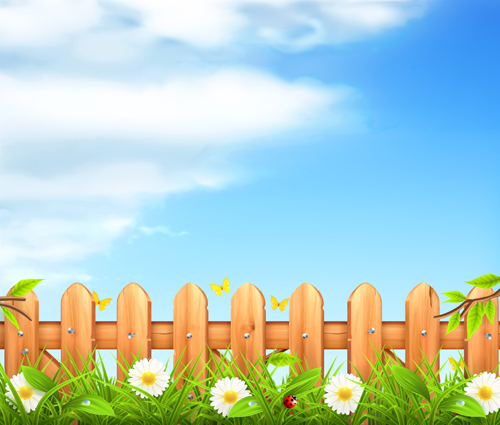 TRƯỜNG MẦM NON GIA THƯỢNG
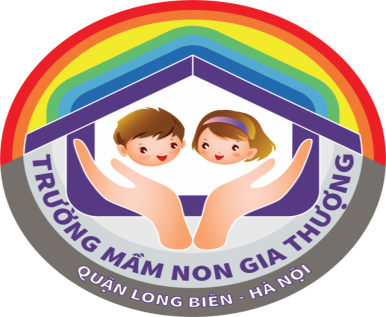 LÀM QUEN VỚI CHỮ CÁI O Ô Ơ
Lứa tuổi: 5 – 6 tuổi
Thời gian: 30 – 35 phút
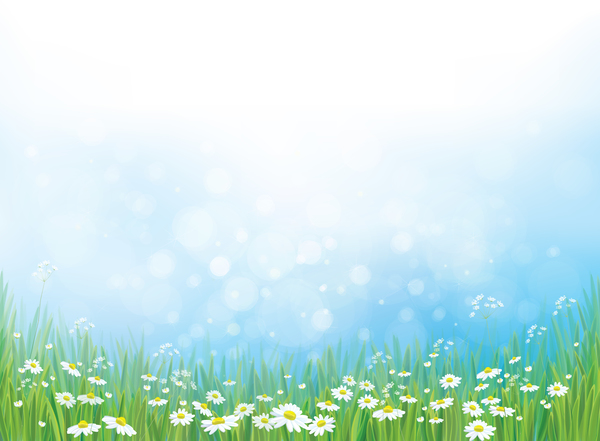 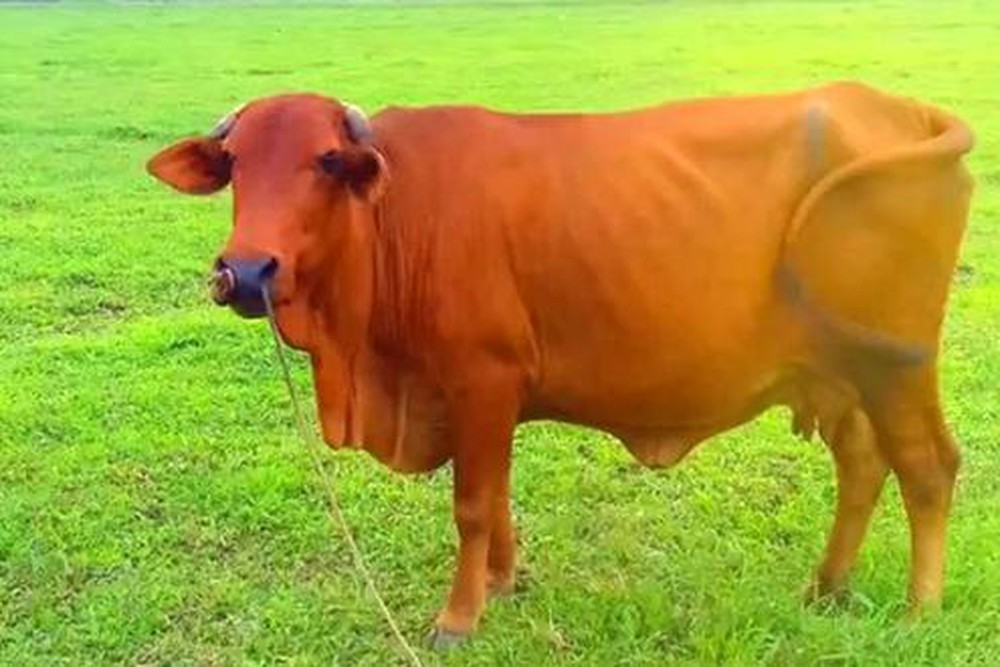 b
o
C
o
n
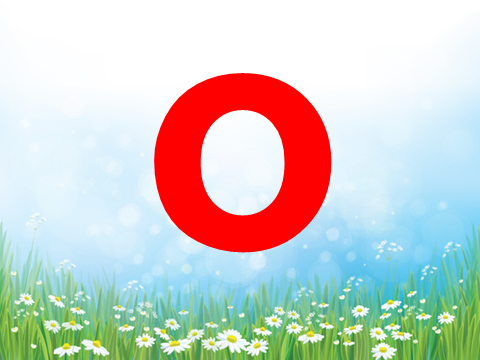 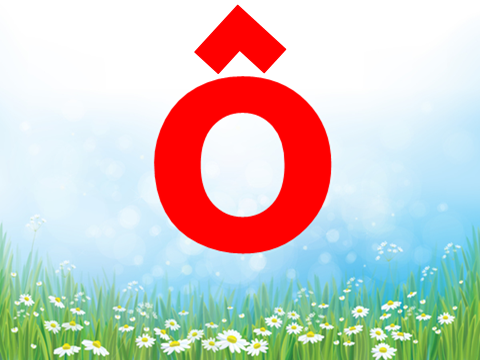 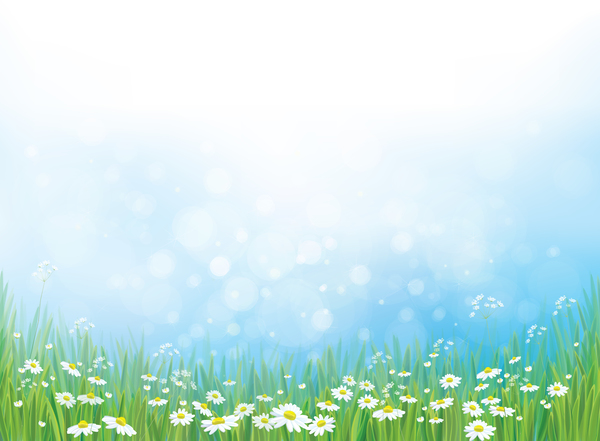 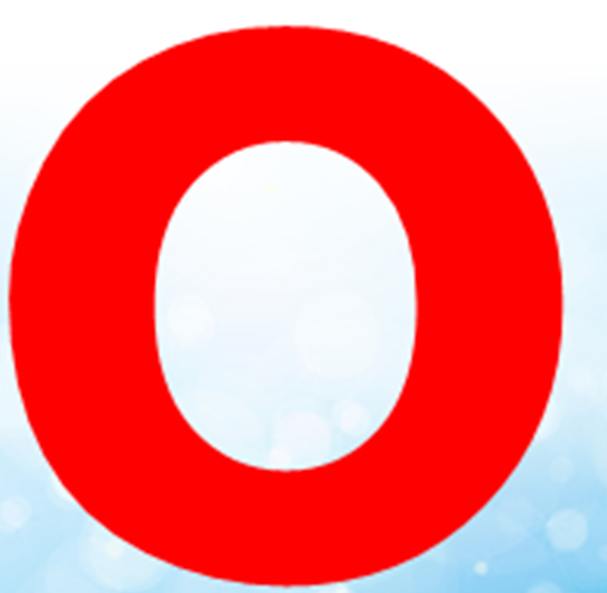 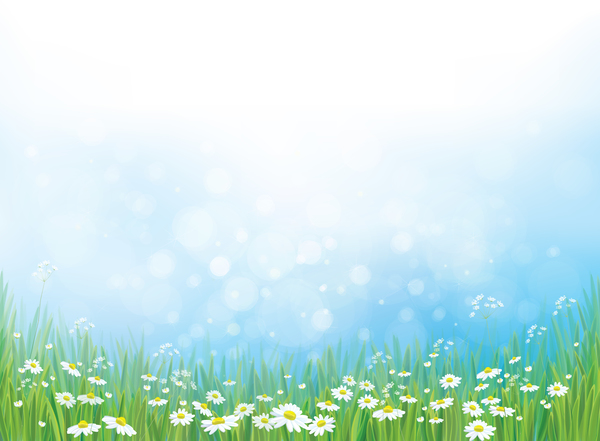 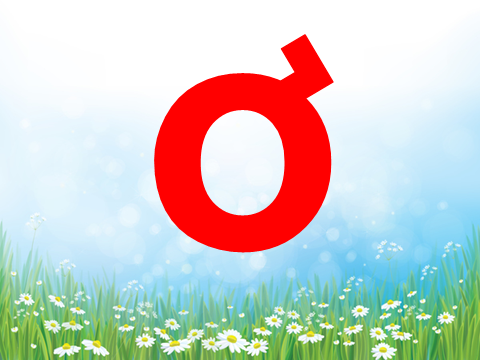 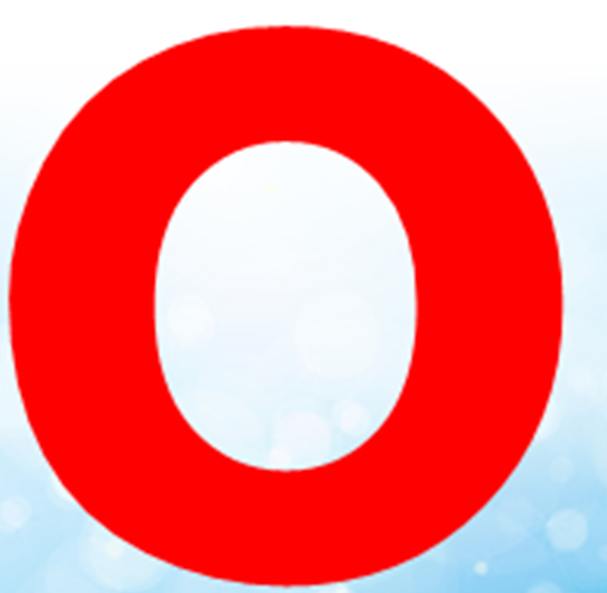 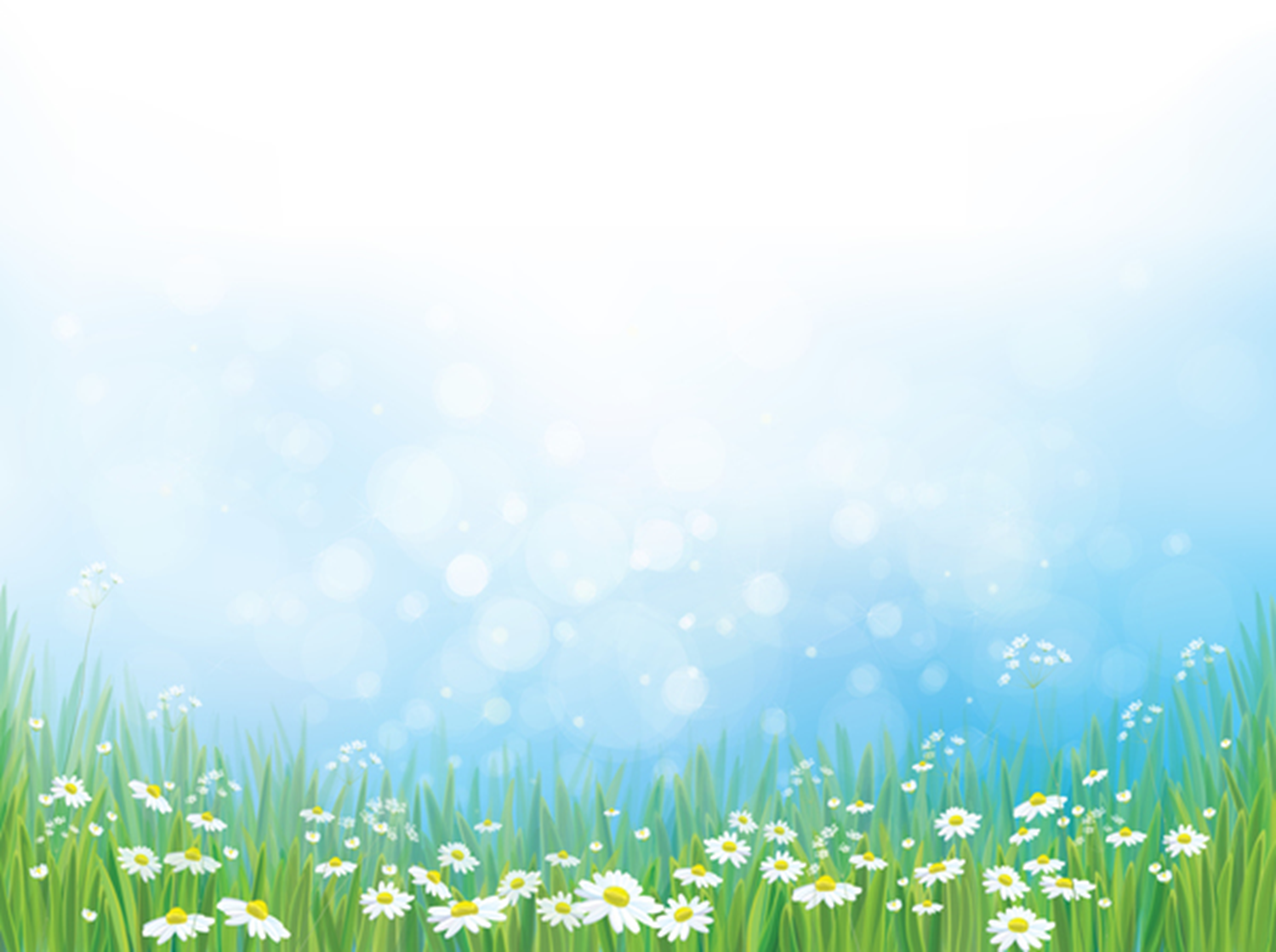 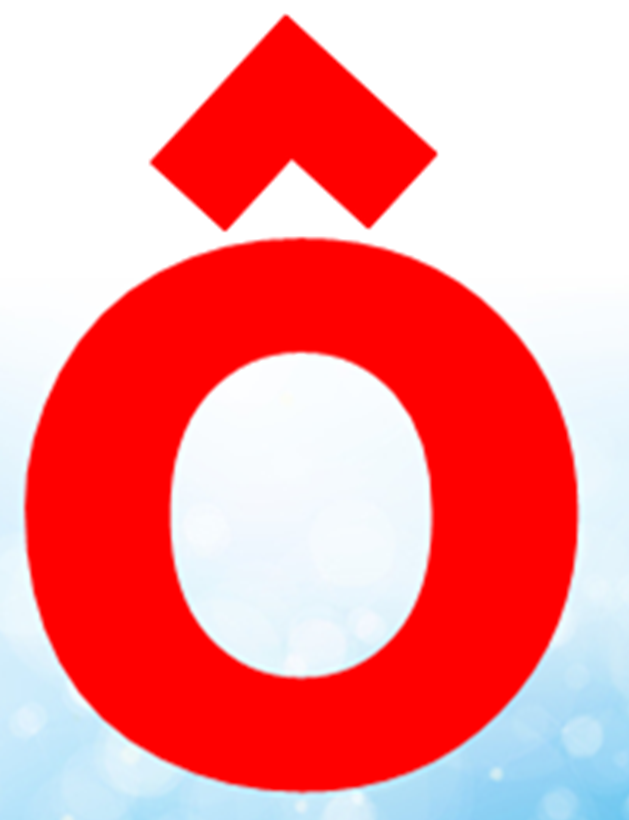 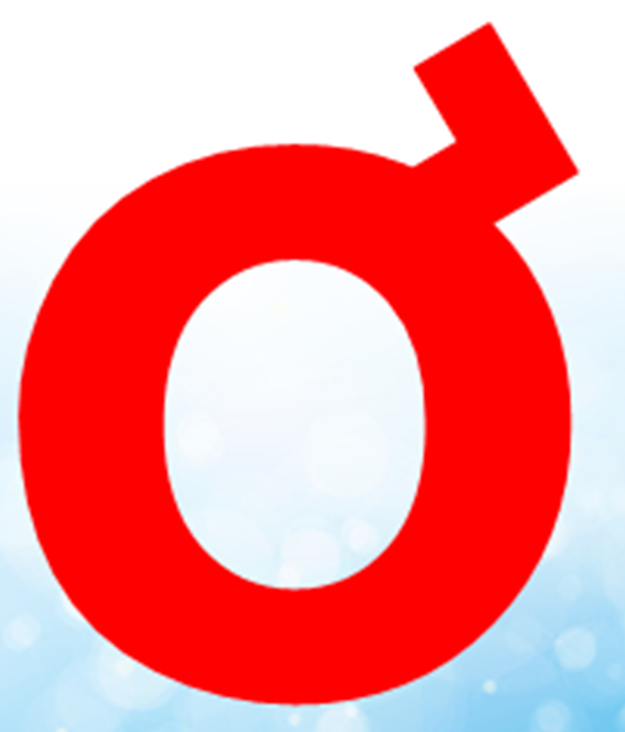 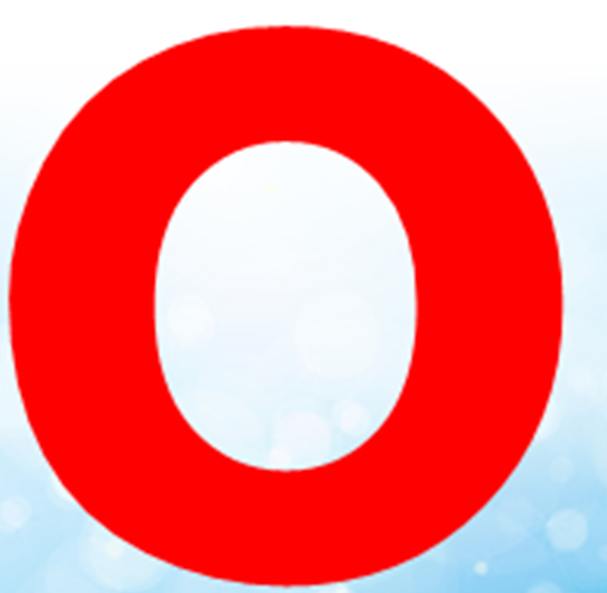